Welcome 
RSE/RHE– Relationship & Sex/Health Education
PSHE – Personal, Social & Health Education
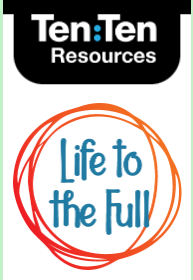 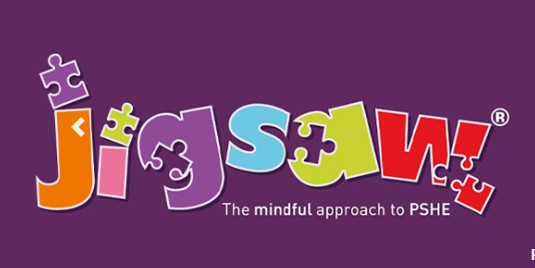 What is RSHE?
RSHE is the lifelong learning about physical, moral and emotional development.

It is the understanding of the importance of family life, stable & loving relationships, respect, love & care.

RSHE naturally overlaps with PSHE, RE and Science.

TenTen is the preferred resource directed by the Bishop.
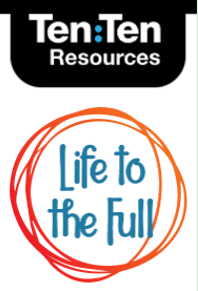 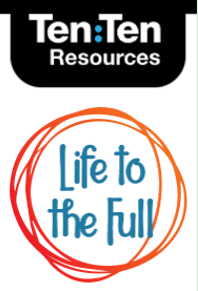 What is RSHE?
Our key objective is the wellbeing and safety of every pupil. 

 We believe that parents/carers are the prime educators of their children.  

Our role is to support you in the education of your child and not to replace you.

The backgrounds of all pupils will be taken into account when planning lessons.
Life To The Full Primary – Ten Ten Resources
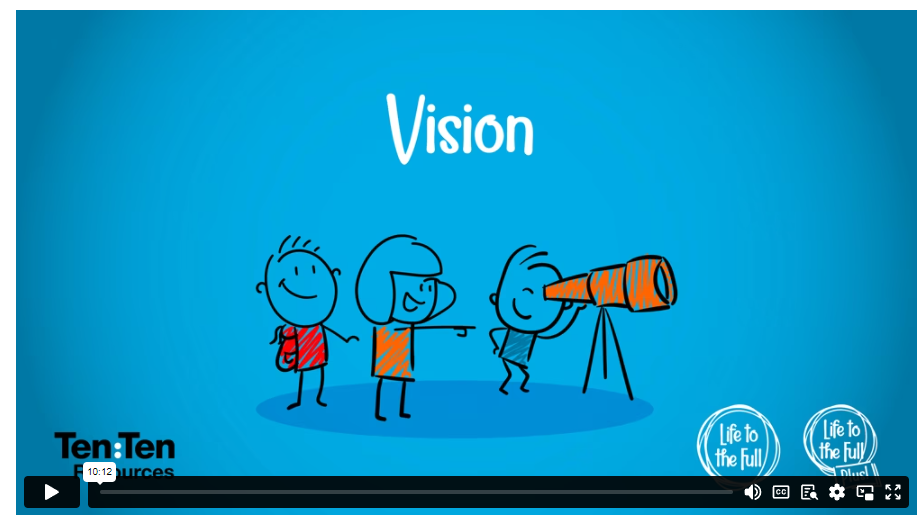 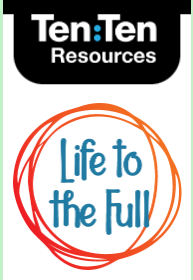 Any questions?